2022年10月09日
主日崇拜

教会聚会
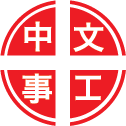 中文崇拜：每周日上午  9:30 , Baskin Chapel
中文主日學：每周日上午 11:00 , 教室2140B
  生命團契：每周五晚上  6:30 , 教室2103
请大家安静，预备心
不是我，乃是基督在裡面活
Yet Not I But Through Christ In Me
不再綑綁 Amazing Grace (My Chains Are Gone)
奇異恩典
Joshua 約書亞記
24:14-15
14 现在你们要敬畏耶和华，诚心实意地事奉他，将你们列祖在大河那边和在埃及所事奉的神除掉，去事奉耶和华。
15 若是你们以事奉耶和华为不好，今日就可以选择所要事奉的，是你们列祖在大河那边所事奉的神呢？是你们所住这地的亚摩利人的神呢？至于我和我家，我们必定事奉耶和华。

14 Now fear the Lord and serve him with all faithfulness. Throw away the gods your forefathers worshiped beyond the River and in Egypt, and serve the Lord .
15 But if serving the Lord seems undesirable to you, then choose for yourselves this day whom you will serve, whether the gods your forefathers served beyond the River, or the gods of the Amorites, in whose land you are living. But as for me and my household, we will serve the Lord ."
祈禱
Prayer
將最好獻主
394, Give of Your Best to the Master
奉獻祈禱
Offertory Prayer
Hebrews 希伯來書
11:32-34
Judges 士師記
6:11-16
32 我又何必再说呢？若要一一细说，基甸，巴拉，参孙，耶弗他，大卫，撒母耳，和众先知的事，时候就不够了。
33 他们因着信，制伏了敌国，行了公义，得了应许，堵了狮子的口。

32 And what more shall I say? I do not have time to tell about Gideon, Barak, Samson, Jephthah, David, Samuel and the prophets,
33 who through faith conquered kingdoms, administered justice, and gained what was promised; who shut the mouths of lions,
34 灭了烈火的猛势，脱了刀剑的锋刃，软弱变为刚强，争战显出勇敢，打退外邦的全军。

34 quenched the fury of the flames, and escaped the edge of the sword; whose weakness was turned to strength; and who became powerful in battle and routed foreign armies.
11 耶和华的使者到了俄弗拉，坐在亚比以谢族人约阿施的橡树下。约阿施的儿子基甸正在酒榨那里打麦子，为要防备米甸人。
12 耶和华的使者向基甸显现，对他说，大能的勇士阿，耶和华与你同在。

11 The angel of the LORD came and sat down under the oak in Ophrah that belonged to Joash the Abiezrite, where his son Gideon was threshing wheat in a winepress to keep it from the Midianites.
12 When the angel of the LORD appeared to Gideon, he said, "The LORD is with you, mighty warrior."
13 基甸说，主阿，耶和华若与我们同在，我们何至遭遇这一切事呢？我们的列祖不是向我们说耶和华领我们从埃及上来吗？他那样奇妙的作为在哪里呢？现在他却丢弃我们，将我们交在米甸人手里。
14 耶和华观看基甸，说，你靠着你这能力去从米甸人手里拯救以色列人，不是我差遣你去的吗？

13 But sir, Gideon replied, "if the LORD is with us, why has all this happened to us? Where are all his wonders that our fathers told us about when they said, 'Did not the LORD bring us up out of Egypt?' But now the LORD has abandoned us and put us into the hand of Midian."
14 The LORD turned to him and said, "Go in the strength you have and save Israel out of Midian's hand. Am I not sending you?"
15 基甸说，主阿，我有何能拯救以色列人呢？我家在玛拿西支派中是至贫穷的。我在我父家是至微小的。
16 耶和华对他说，我与你同在，你就必击打米甸人，如击打一人一样。

15 But Lord ,  Gideon asked, "how can I save Israel? My clan is the weakest in Manasseh, and I am the least in my family."
16 The LORD answered, "I will be with you, and you will strike down all the Midianites together."
今日證道

神呼召的领袖

The Leaders God Calls & Uses

Pastor Fady Al-Hagal
默 祷
Prayerful Meditation
報 告
Announcements
BBC 中文事工通知
Oct 15	核心同工月会	王牧师
歡迎新朋友
Welcome New Friends
祝 福
Benediction
彼此問安
Greeting of Peace